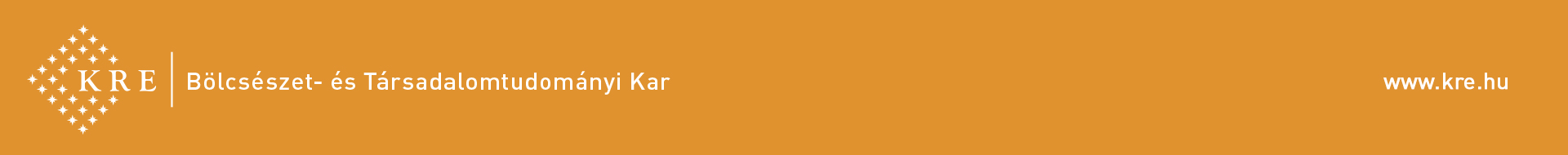 Géza HorváthGeschichte der deutschen Literatur von der Romantik bis zumFin de SiècleI.
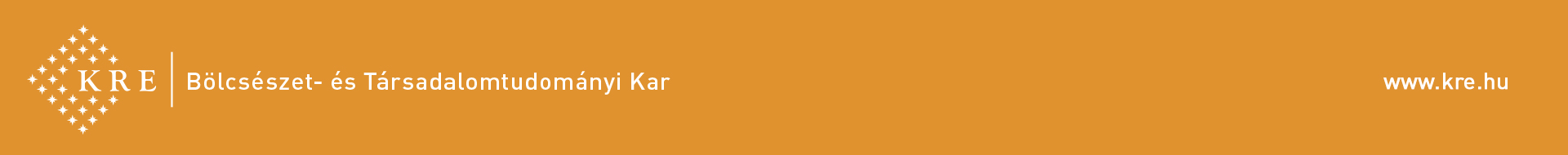 I.Romantik(ca. 1795-ca. 1815)
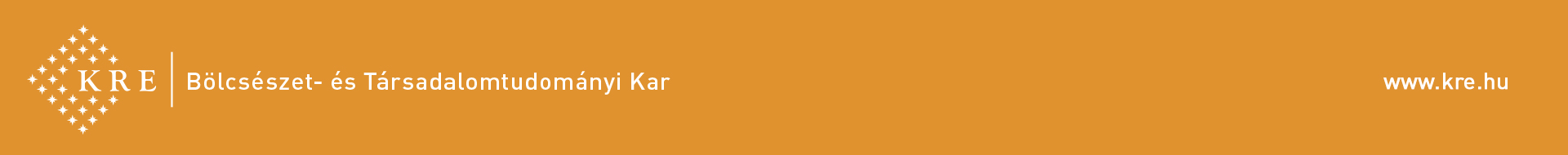 Einleitung
Die Romantik ist die souveränste, die an Ausstrahlung reichste Epoche der deutschen Literatur.
Das Wort „romantisch“ kam schon im 17. Jh. als Ableitung von Roman und Romanze auf, und bedeutete soviel wie romanhaft, balladesk, legendenhaft, ritterlich, abenteuerlich.
Charakteristisch für die Romantik: Vorliebe für das Gefühlsgeladene, Nächtliche, Wunderbare, Schaurige und Phantastische.
Gattungen: der zur universalen Gattung erhobene Roman, die alle Gattungen vereinigen soll, die Novelle und die Lied-Lyrik.
Einige Romantiker (Ludwig Tieck, E.T.A. Hoffmann) greifen auf das 16. und 17. Jh. zurück.
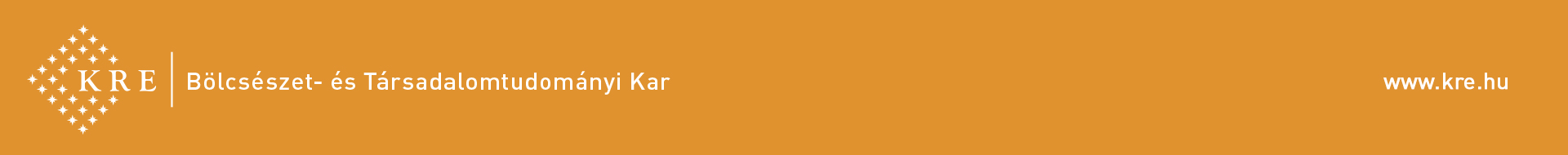 Wilhelm Heinrich Wackenroder (1773–1798):
In einer Sammlung von Aufsätzen, die unter dem Gesamttitel Herzensergießungen eines kunstliebenden Klosterbruders (1796) erschien und die auch vier Beiträge von Tieck enthält, werden vor allem literarische Porträts von Renaissancekünstlern (Raffael, Leonardo da Vinci, Michelangelo, Dürer, etc.) dargestellt, indem das Phänomen eines einmaligen, authentischen, originalen Kunstwerks hervorgehoben wird.
„Kunstgeist“ = „ewiges Geheimnis“, = das „Himmlische in Kunstenthusiasmus“. 
Das merkwürdige musikalische Leben des Tonkünstlers Joseph Berglinger: das letzte Stück der Sammlung. Berglinger, der nach Vollendung einer Passionsmusik als noch junger Mensch an einer Nervenschwäche stirbt, scheitert am Widerspruch zwischen Kunst und Prosa der Verhältnisse, am Konflikt zwischen dem „ätherischen Enthusiasmus“ und dem „niedrigen Elend dieser Erde“.
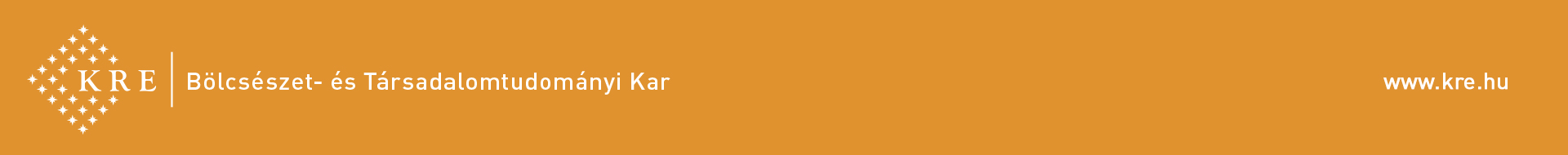 Ludwig Tieck (1773, Berlin–1853, ebd.)
Schauerromantik – Waldeinsamkeit: Tiecks erste Werke sind der Schauerromantik verpflichtet. Das Schaurige der Handlungsmotive wird um das Seelisch-Schaurige des in sich gespaltenen Helden erweitert. Das Geheimnisvolle entzieht sich jeglicher rationalen Deutung.
Tiecks Kunstmärchen (Der blonde Eckbert, Der Runenberg, Die Elfen) zeigen das Leben der unglücklichen Helden umschlossen von unerklärlichen und unbeherrschbaren Mächten. Stimmungen des Grauens, der Angst, der Melancholie und der Wehmut befallen den Menschen, machen ihn willenlos und treiben ihn dem Tod oder dem Wahnsinn entgegen.
In seinem Naturmärchen Der blonde Eckbert (1797) steht der Wald im Mittelpunkt.

Der Wald erscheint:
1, als Mutterschoß der Natur

2, Sinnbild der Fülle ewig blühender und reifender Natur, in dem doch der Mensch in einem unbewusst-paradiesischen Zustand leben kann, bis er „zur Vernunft“ kommt. Da erscheint jedoch der Wald als vom Menschen unbeherrschbare, furchtbare, unheilvolle, unausweichliche und Tod bringende Macht, der gegenüber der beängstigte Mensch einsam und ausgeliefert gegenübersteht.
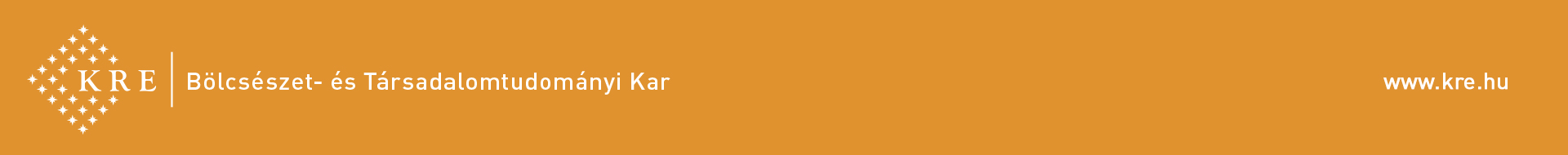 Romantische Ironie
Fr. Schlegel: „überwundene Selbstpolemik“ = poetisches Mittel. 
„Die Ironie enthält und erregt ein Gefühl von dem unauflöslichen Widerstreit des Unbedingten und Bedingten“.

Die Ironie wird ein poetisches Mittel, sich über seine eigenen Bedingungen und Beschränkungen zu erheben, sich dem Absoluten, dem „ursprünglichen“ Sinn wieder anzunähern.
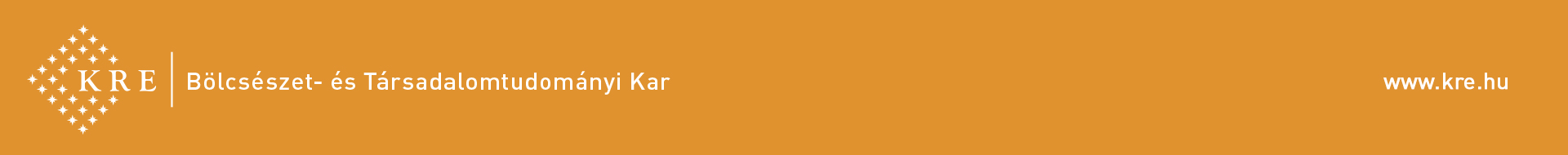 Jenaer Romantik (Frühromantik)1795-1805
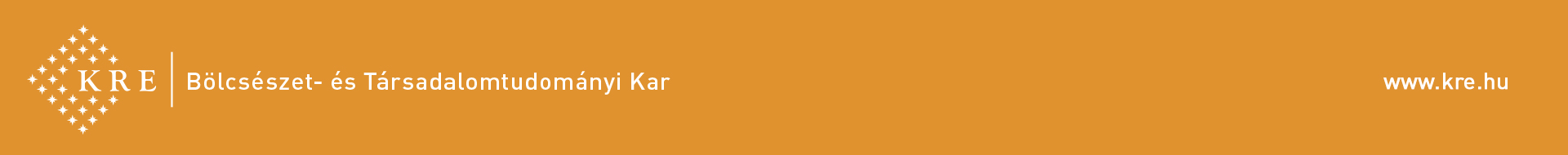 Um 1795 sammelten sich in der Universitätsstadt Jena junge Philosophen, Dichter, Naturwissenschaftler, Philologen, die untereinander engen geistigen Kontakt pflegten und in Freundschaft und Liebe lebten:
Johann Gottlieb Fichte
Friedrich Wilhelm Joseph von Schelling
Ludwig Tieck
Novalis
Friedrich Daniel Ernst Schleiermacher
die Brüder Friedrich und August Wilhelm Schlegel mit ihren Frauen Dorothea und Caroline.
Die von A.W. Schlegel herausgegebene Zeitschrift Athenaeum war das Organ der Frühromantiker.
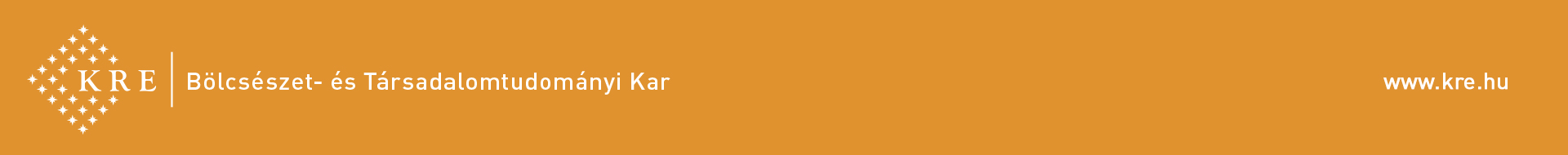 Fichte und Schelling
Nach Fichtes mytischer Bewusstseinsphilosophie ist das Subjekt Schlüssel zur Welt. Die Welt ist eine Schöpfung des Geistes: Nicht-Ich. Jedes empirische Ich ist nur Erscheinung eines absoluten Ichs, d.h. Gottes, der die Welt aus sich heraus gesetzt hat.
Schelling sieht in diesem Ich als Geist einen Ausfluss der Urmutter Natur. Diese Natur bringt in organischer Entwicklung von nur scheintoter Materie über Pflanzen und Tiere den Menschen hervor, der die höchste Stufe der materiellen Natur und die niedrigste der geistigen Natur darstellt.
Um das Problem, wie man den Naturpantheismus, den man der antiken Weltanschauung zuschrieb, und den weltüberwindenden Geistglauben, den man mit dem Christentum identifizierte, vereinen könnte, drehte sich die theosophische und naturphilosophische Spekulation der Früh- und Hochromantik.
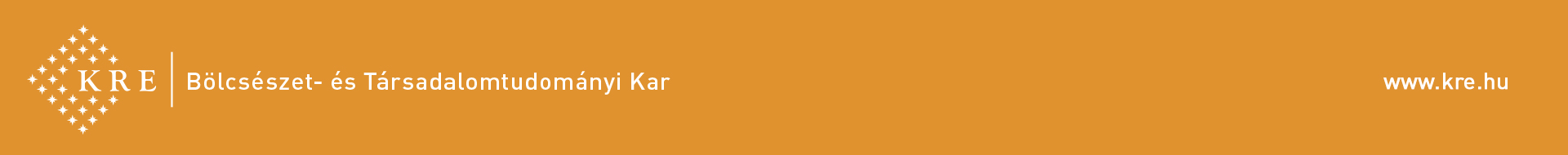 Die Theorie der romantischen Dichtung: Friedrich Schlegels „progressive Universalpoesie”:
Das Fragment (Bruchstück) ist eine beliebte literarische Form der Frühromantiker, weil paradoxerweise gerade im Bruchstückmäßigen, Unvollendeten das Vollendete und Vollkommene am besten ausgedrückt werden kann.
Fr. Schlegel liefert in einem Fragment das „Manifest“ der romantischen Poesie: Die Poesie bedeutet umfassende Universalität, sie soll die weitesten Gegensätze darstellen. Die romantische Poesie, die Antike und Moderne in ihrem Gegensatz überwinden, sowie alle Bereiche des Lebens umfassen, d.h. durchpoetisieren soll, ist in ständigem Werden, kann nie vollendet sein, obgleich in diesem provisorischen und utopischen Zustand bereits die künftige Vollendung angedeutet ist.
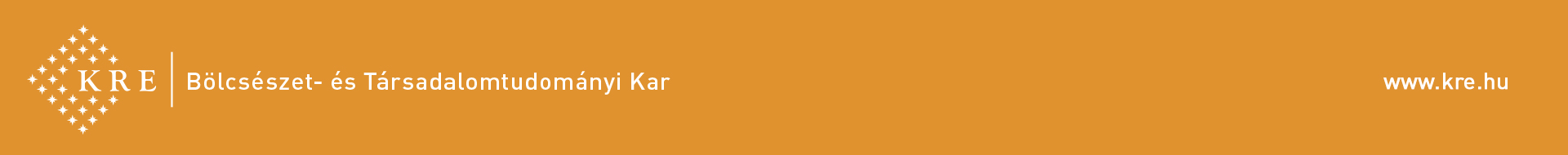 Fragment
1.nicht vollständig überliefertes Werk, bes. aus der Antike und dem Mittelalter (Aristoteles: Poetik)
2. vom Dichter unabsichtlich o. Interessenverlagerung nicht vollendetes Werk (z.B. Thomas Mann: Bekenntnisse des Hochstaplers Felix Krull)
3. Beabsichtigte Fragmente als bewusste lit. Form zeigen die Unendlichkeit eines Stoffes oder Themas, der in konkreter Ausgestaltung nur verengt dargelegt werden konnte... programmatisches Prosastück bes. der deutschen Frühromantik, theor. bestimmt v. Fr. Schlegel...
Schlegel: Fragment: "Igel" : kleines, in sich vollendetes Kunstwerk; Novalis: Anfänge interessanter Gedankenfolgen – Texte zum Denken (Blütenstaub). z.B. "Die Philosophie ist eigentlich Heimweh - Trieb überall zu Hause zu sein." (Novalis: Aus dem Allgemeinen Brouillon, 1798-1799.)
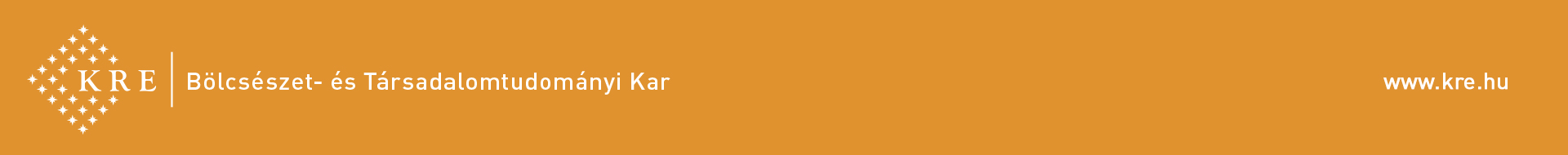 Fr. Schlegel: Athenaeums-Fragment Nr. 116.
„Die romantische Poesie ist eine progressive Universalpoesie…Sie umfaßt alles, was nur poetisch ist, vom größten, wieder mehre Systeme in sich enthaltenden Systeme der Kunst bis zu dem Seufzer, dem Kuß, den das dichtende Kind aushaucht in kunstlosen Gesang […] und doch gibt es noch keine Form, die so dazu gemacht wäre, den Geist des Autors vollständig auszudrücken […] Die romantische Dichtart ist noch im Werden; ja das ist ihr eigentliches Wesen, daß sie ewig nur werden, nie vollendet sein kann […]”
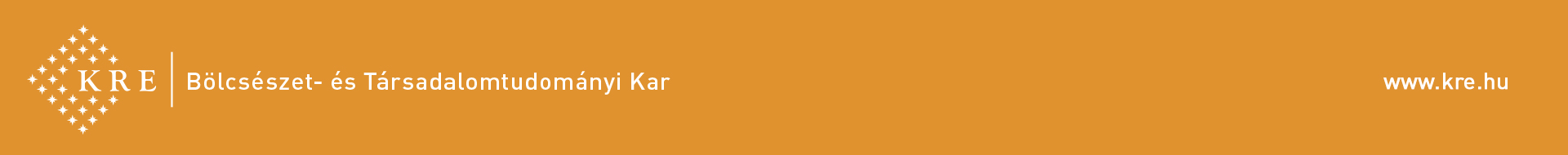 Novalis (Georg Philipp Friedrich Freiherr von Hardenberg, 1772 – 1801)
Ölgemälde v. 1799
Als Sohn einer verarmten pietistischen Adelsfamilie studierte Novalis Jura, Mathematik und Philosophie. Neben seinem schmalen dichterischen Werk (Die Lehrlinge zu Sais, 1798 /Romanfragment/, Geistliche Lieder, 1799, Hymnen an die Nacht, 1800, dem unvollendeten Roman Heinrich von Ofterdingen, hg.1802) hinterließ er ein umfangreiches universaltheoretisches Werk in Form von aphoristischen Fragmenten (Blütenstaub, 1798, Glauben und Liebe oder der König und die Königin, 1798)
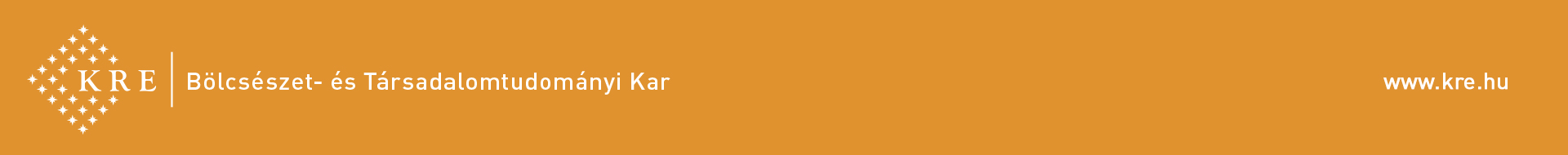 „Die Welt muß romantisiert werden […] Romantisieren ist nichts als eine qualitative Potenzierung. Das niedere Selbst wird mit einem besseren Selbst in dieser Operation identifiziert […] Indem ich dem Gemeinen einen hohen Sinn […] dem Endlichen einen unendlichen Schein gebe, so romantisiere ich es“. (Novalis)

Romantisieren heisst also eine transzendentale Operation des Bewusstseins, das die Dinge mit dem „Zauberstab der Analogie“ berührt.
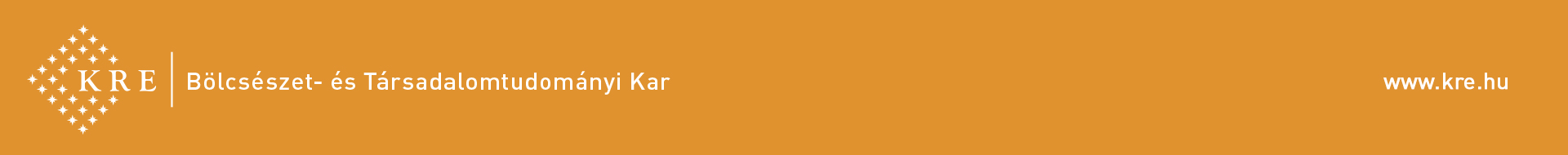 „Wo gehen wir denn hin? – Immer nach Hause.”
Novalis entwickelt die Idee des „absoluten“ Buches im Sinne eines „unendlichen Romans“, der sich durch das „Fragment der Fragmente“ realisiert. Novalis erinnert sich an eine Zeit (Goldenes Zeitalter), in der Sensorium und Intellekt noch eine Einheit bildeten im Instinct. Er nennt es „Genie des Paradieses“. Diese Genialität bedeutet eine ursprüngliche Einheit mit der Welt. Der Mensch kann diese Welt zurückgewinnen, indem er die Welt romantisiert, d.h. durch das Poetische transzendiert.
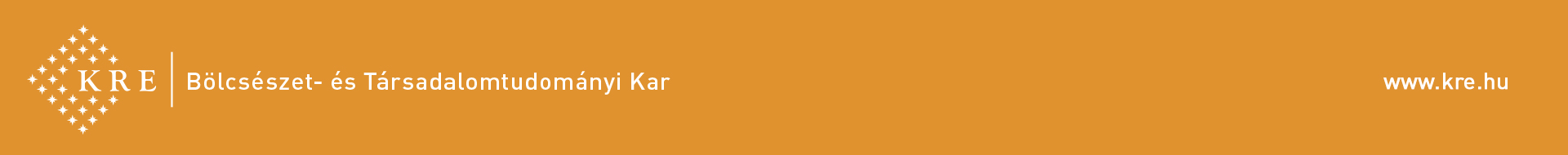 Blaue Blume
Die blaue Blume ist ein zentrales Symbol in Novalis‘ Fragment gebliebenen Roman Heinrich von Ofterdingen. Die „Blütenblätter zeigten einen blauen ausgebreiteten Kragen, in welchem ein zartes Gesicht schwebte“. Eine arabeske Verschlingung von Pflanze und Mensch, d.h. von Natur und Geist wird sichtbar. Es ist ein intuitiv fassbares Symbol der künftigen Erfüllung.
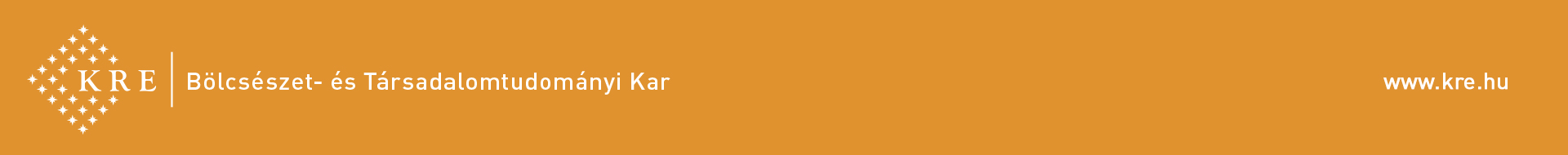 Philipp Otto Runge:Der Morgen (1808)
Verklärte Landschaft: romantisch-mystische Vision des Universums

Morgendämmerung

In der Bildmitte eine weibliche Figur, aus ihrer Hand wächst eine blaue Lilie empor – Blaue Blume: Seit Novalis steht sie für Sehnsucht, Liebe, Hoffnung, Wanderschaft, metaphysisches Streben nach  dem Unendlichen… 

Die Frau (Aurora, Venus, Maria?) scheint in den Himmel zu steigen (Himmelfahrt)
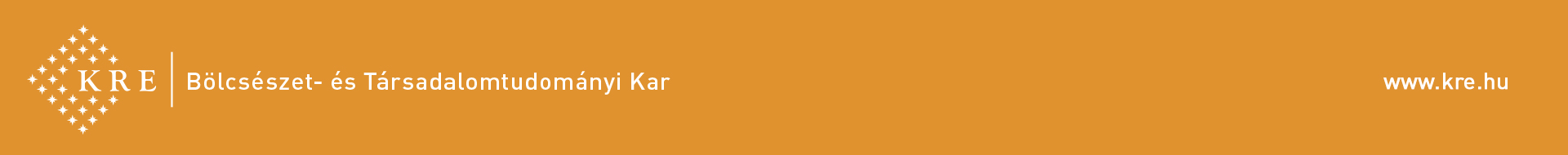 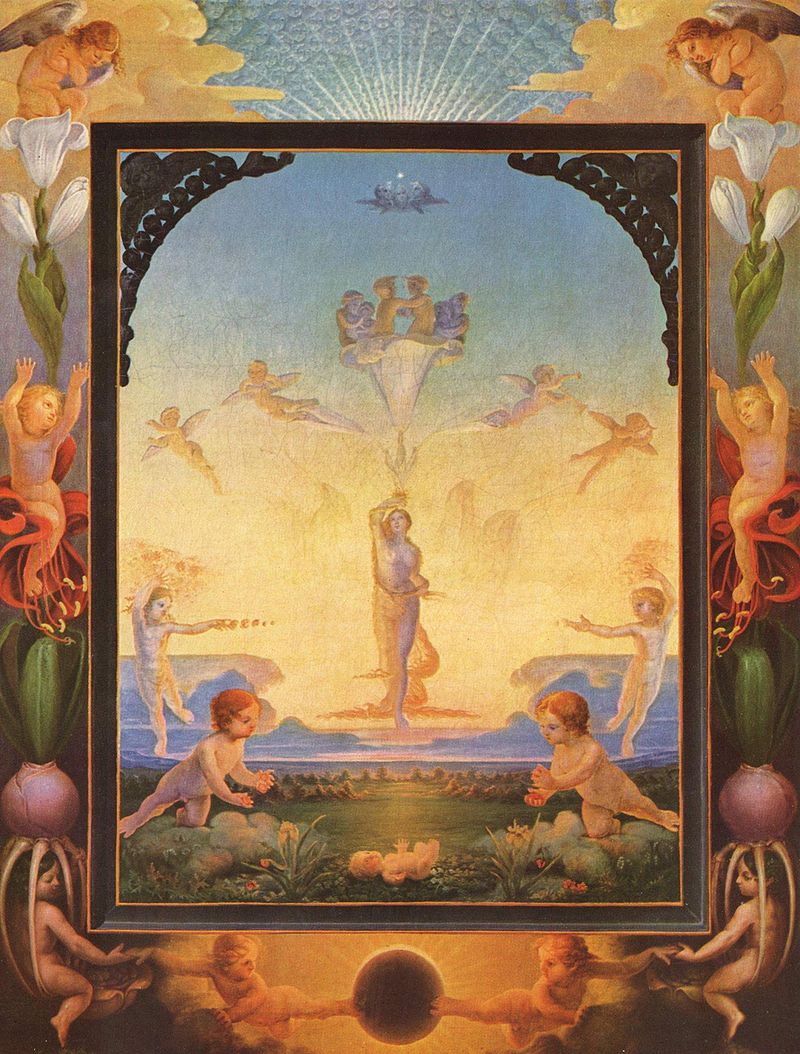 Unten im Bild wohl Christus – Inkarnation Gottes, Licht der Welt

Die Putten und Kinder verweisen auf die Reinheit

„Der Morgen ist die grenzenlose Erleuchtung des Universums” (Runge)
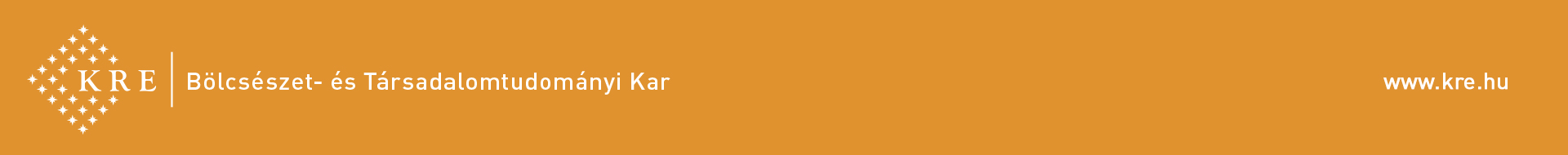 Novalis: Heinrich von Ofterdingen (1801)ein (fragmentalischer) Roman
Heimweh oder Fernweh – Wandern/Unterwegssein

Zwei Teile
I. Die Erwartung (9 Kapitel): konkrete Reise von Eisenach (Nord) nach Augsburg (Süd)
II. Die Erfüllung: Kloster oder Vorhof: die Reise wird auf einer höheren Ebene fortgesetzt (Transzendieren)
(geplanter III. Teil: Die Verklärung): Rückkehr zum Ausgangspunkt auf einer höheren Ebene
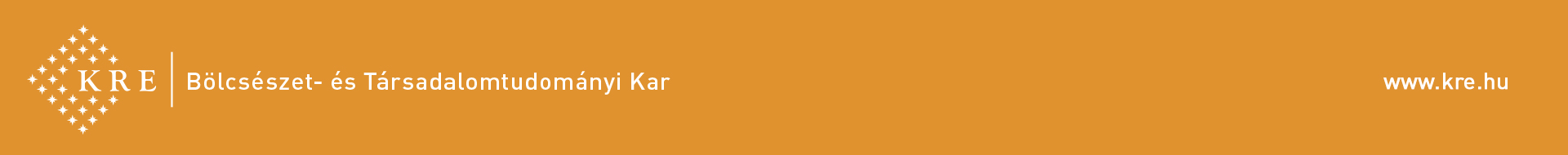 Novalis: Heinrich von Ofterdingen
Der Entwicklungsroman weist der Poesie die Aufgabe der Welterlösung zu. Diese Erlösung besteht in der Erkenntnis der universalen Einheit aller Wesen. Dieser Einheit geht ein Kampf zwischen der Vernunft, der Phantasie, der Intuition, dem Traumbewusstsein, dem Märchen und dem Mythos voran, die in der Dämmerung der Nacht- und Mondsphäre wirken.
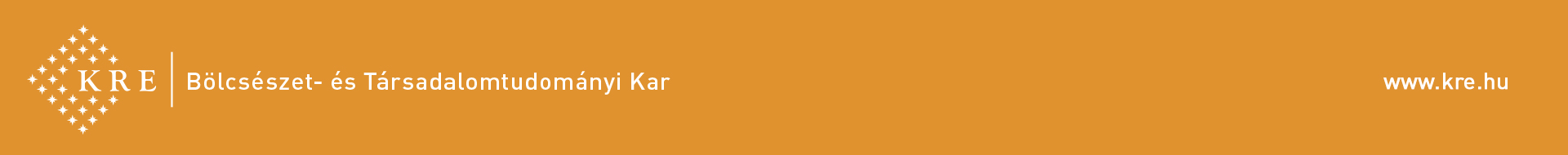 Reiseantritt bei MorgendämmerungSchwelle / Übergang (2. Kapitel) -
„In allen Übergängen scheint, wie in einem Zwischenreiche, eine höhere, geistliche Macht durchbrechen zu wollen; und wie auf der Oberfläche unseres Wohnplatzes die an unterirdischen und überirdischen Schätzen reichsten Gegenden in der Mitte zwischen den wilden, unwirtlichen Urgebirgen und den unermeßlichen Ebenen liegen, so hat sich auch zwischen den rohen Zeiten der Barbarei und dem kunstreichen, vielwissenden und begüterten Weltalter eine tiefsinnige und romantische Zeit niedergelassen, die unter schlichtem Kleide eine höhere Gestalt verbirgt.” S. 77.
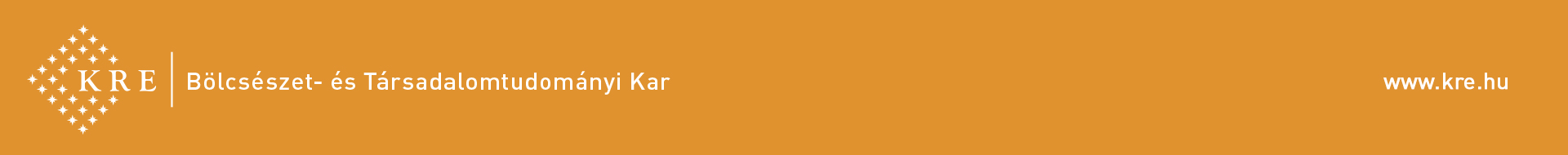 MITTE / Übergang
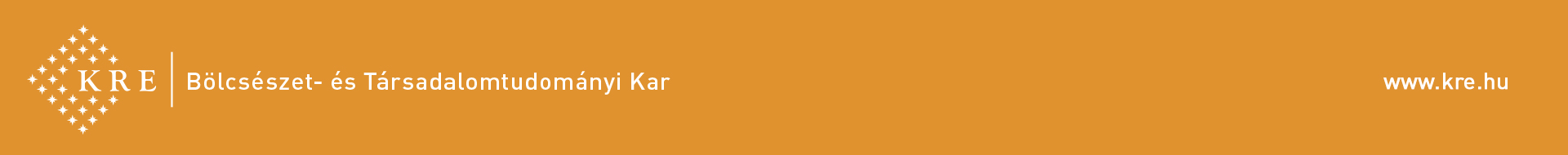 Vater (Poesie, Süd)
 
 
Vater  ----------------------Mutter                          Klingsor (Poesie) ------------- Mutter (verstorben?)
(Handwerker, Nord)    (poet. Beg., Süd)
 
 
 
                   HEINRICH    ----------------------------   Mathilde
Stationen:   Fremder (Blaue Blume)
                   Kaufleute (2 Geschichten)
                   Ritter (Kampf) - Zulima (Poesie)
                   Bergmann (Natur)
                   Einsiedler (Geschichte)
                   Klingsohr (Poesie)
                   Mathilde (Liebe)
 
                                                       ASTRALIS
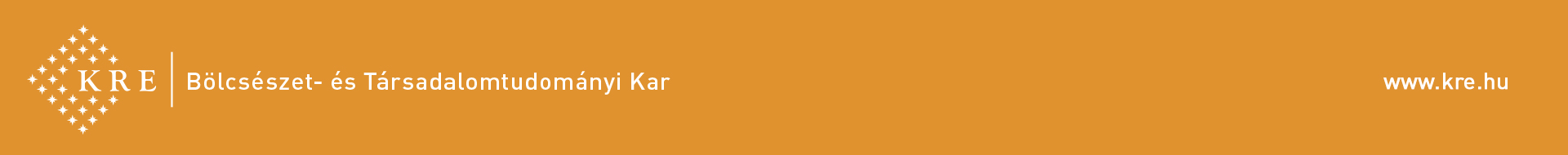 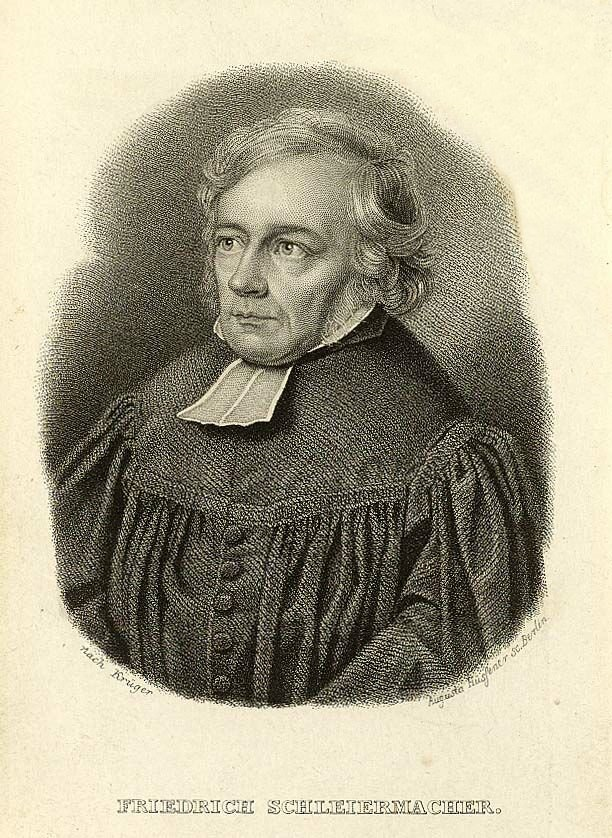 Friedrich Daniel Ernst Schleiermacher(1768, Breslau–1834, Berlin)evangelischer Theologe, Philosoph, Altphilologe, Staatstheoretiker, Pädagoge, Begründer der modernen Hermeneutik
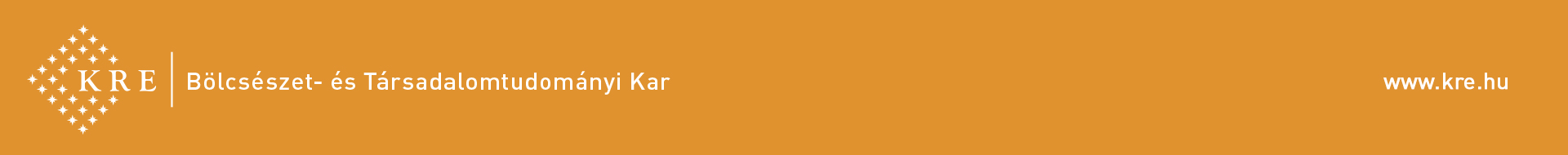 Über die Religion.Reden an die Gebildeten unter ihren Verächtern (1799)religionsphilosophisches Werk der Frühromantik
Religiosität gehöre zum Menschen wie Denken (Vernunft) und Handeln (Moral) – ist ihnen also gleichwertig
Religion = „Sinn und Geschmack für das Unendliche” – Anschauung und Gefühl des Universums, sie ist unabhängig von Moral und Metaphysik: „Ihr Wesen ist weder Denken noch Handeln, sondern Anschauung und Gefühl.“
Die Subjekt-Objekt-Spaltung (Wahrnehmender und Wahrgenommenes) wird in der Religion aufgehoben → Subjekt (religiöser Mensch) und Objekt (göttliche Unendlichkeit) verschmelzen in der Religion
Frömmigkeit = subjektiver Ausdruck der Religion (← Individualismus der Romantik, Wiederentdeckung der Gefühlswelt ↔ mechanisches Menschenbild der Aufklärung (Descartes)